Le carré
Construction
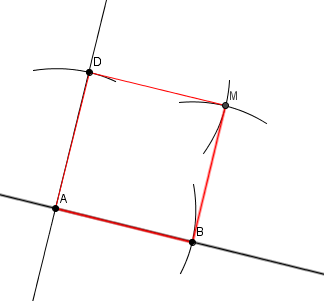 Les outils 

Règle
Équerre
Compas
Crayon
1
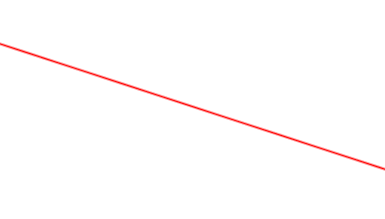 1. Tracer une droite.
2
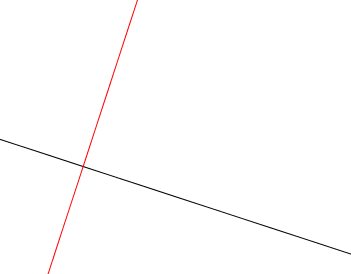 2. Tracer une droite perpendiculaire.
3
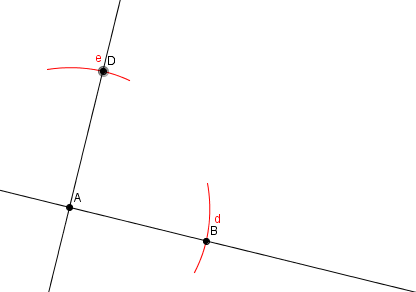 3. Prendre l’écartement voulu et tracer des arcs de centre A sur les droites.
4
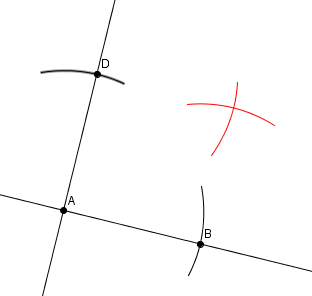 4. Avec le même écartement, tracer un arc de centre B et un arc de centre D.
5
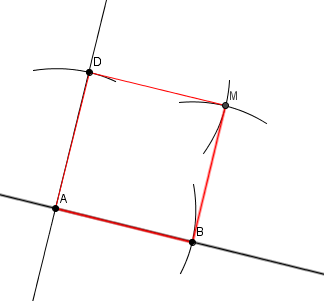 5. Tracer les côtés du carré.
5
6